Úvodní informace
Z0027 Geografická analýza trhu práce
	- přednášející: RNDr. Ondřej Šerý
	- cvičící: Mgr. Pavlína Zrůstová, RNDr. Ondřej Šerý

přednášky:	Po, Z3, 15:00 až 15:50
cvičení:	Po, Z7, 18:00 až 19:50
			Čt, Z7, 18:00 až 19:50

zakončení předmětu: zkouška
	- 1/3 cvičení (1 cvičení = 10 bodů)
	- 1/3 písemný test
	- 1/3 ústní zkouška
Z0027 Geografická analýza trhu práce
Úvod do trhu práce,zákon č. 435/2004 Sb. o zaměstnanosti(stav k 24. červnu 2014)
15. září 2014
Z0027 Geografická analýza trhu práce
Obyvatelstvo podle ekonomické aktivity
obyvatelstvo se zjištěnou ekonomickou aktivitou při sčítání lidu 2011
	- nezjištěno 571 064 (tj. 5,5 %)











mateřská dovolená
	- při narození jednoho dítěte max. 28 týdnů, při narození dvou a více dětí 37 týdnů
	- trvá celkově minimálně 14 týdnů (lze nastoupit i před porodem)
	- nemůže být za žádných okolností přerušena či skončena dříve než 6 týdnů od porodu
ostatní s vlastním zdrojem obživy
	- osoby žijící z jiných finančních zdrojů než je příjem ze zaměstnání nebo důchod (např. úspory, dividendy, výnosy majetku, ženy a muži na rodičovské dovolené pobírající rodičovský příspěvek, ...)
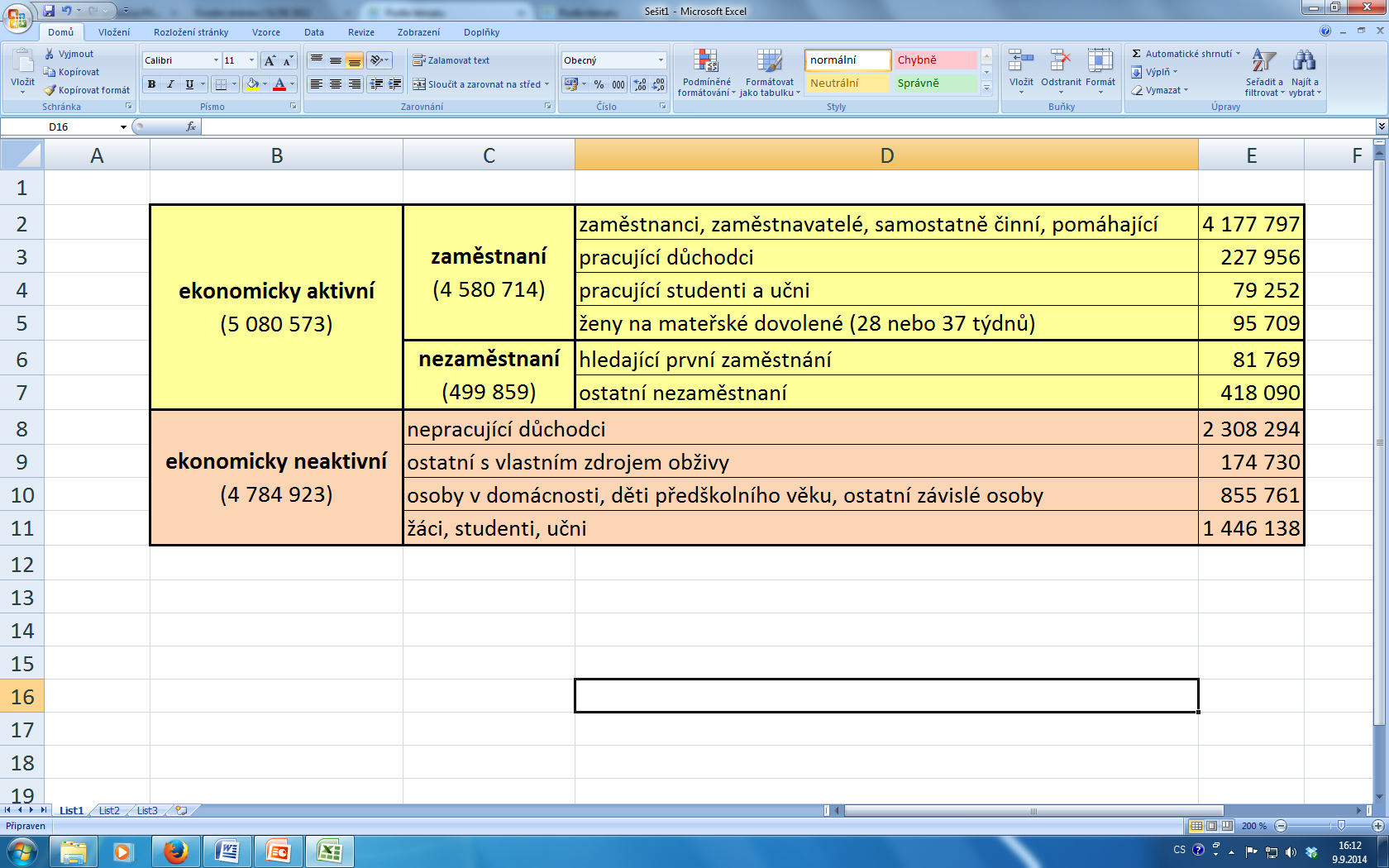 Z0027 Geografická analýza trhu práce
Zaměstnaní podle postavenív zaměstnání
obyvatelstvo se zjištěným postavením v zaměstnání při sčítání lidu 2011










zaměstnavatelé = podnikatelé se zaměstnanci
	- osoby, které v rámci své podnikatelské činnosti zaměstnávají jednoho nebo více zaměstnanců
osoby pracující na vlastní účet = podnikatelé bez zaměstnanců = OSVČ
	- s podnikatelským oprávněním
	- zapsaní v obchodním či v živnostenském rejstříku, osoby podnikající na základě zvláštních předpisů (advokáti, znalci, auditoři, umělci atd.)
členové produkčních družstev
	- ne řádní zaměstnanci družstev, ne členové spotřebitelských družstev
pomáhající rodinní příslušníci
	- osoby pracující na jiném základě než pracovněprávním vztahu, jinak to jsou zaměstnanci
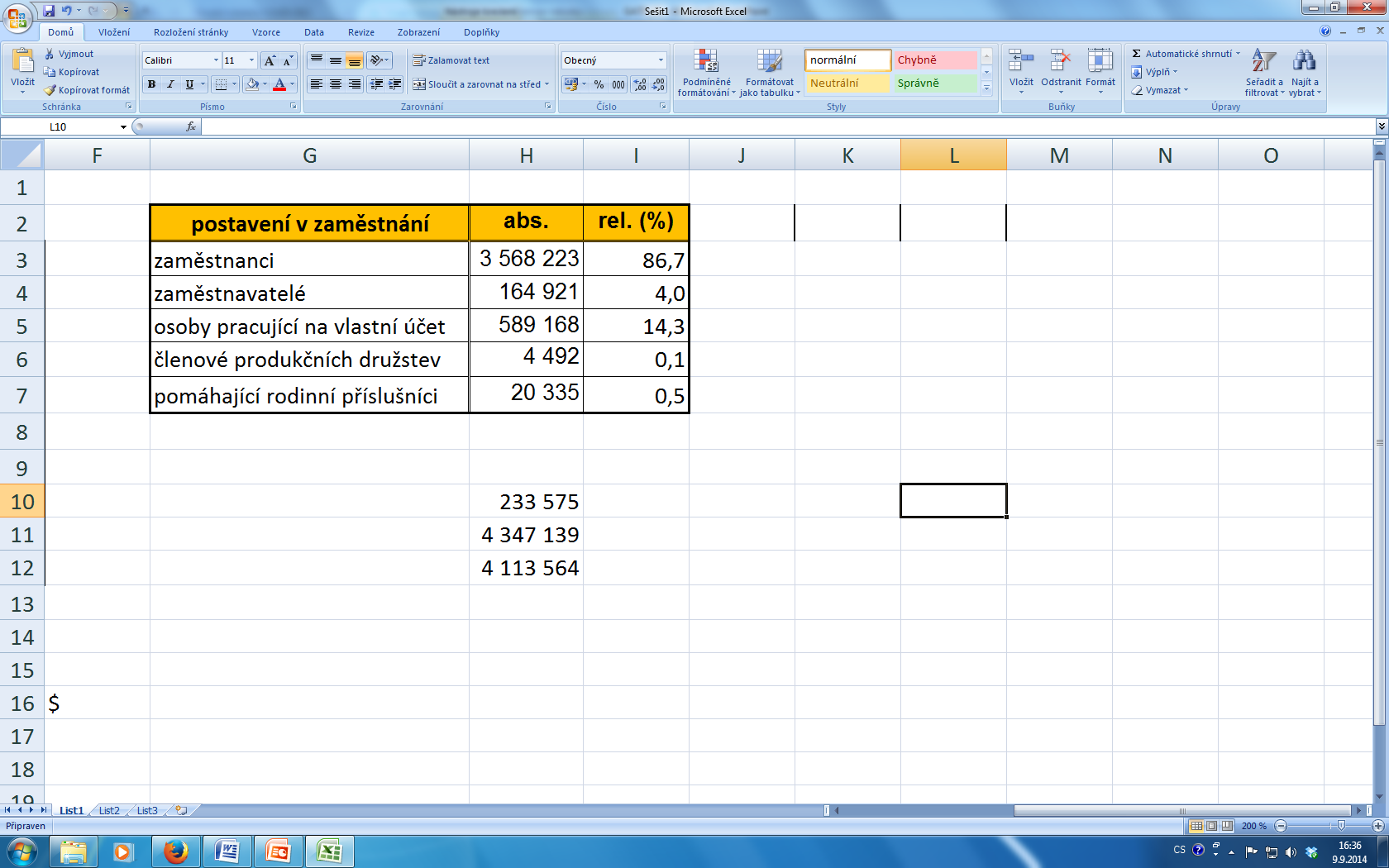 Z0027 Geografická analýza trhu práce
Klasifikace zaměstnání (CZ-ISCO)
zavedena od 1. ledna 2011, nahradila klasifikaci KZAM
vypracována na základě mezinárodního standardu, jehož tvůrcem je ILO

Klasifikace CZ-ISCO pro ČR v roce 2013
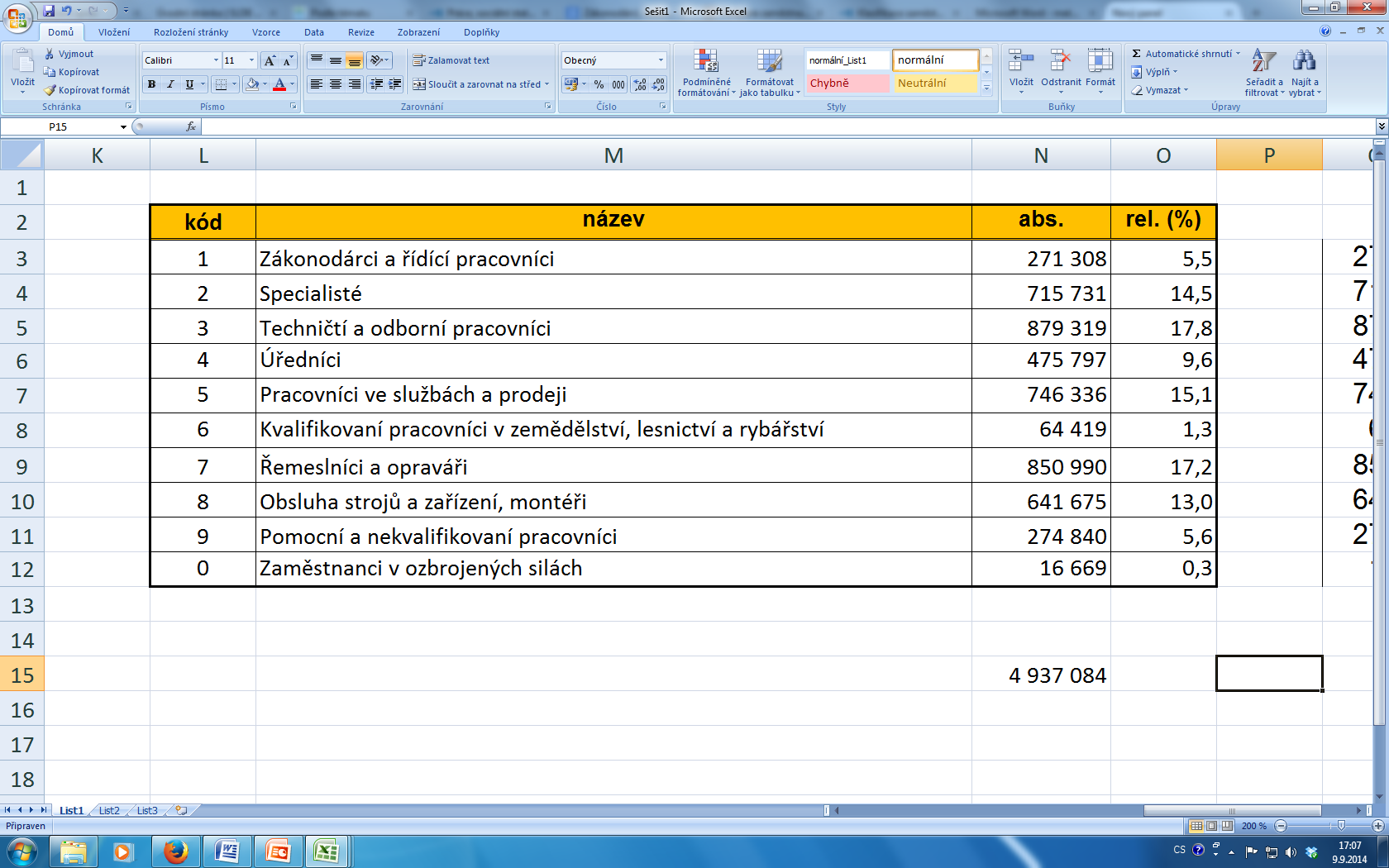 Z0027 Geografická analýza trhu práce
Státní politika zaměstnanosti
státní politika zaměstnanosti mimo jiné zahrnuje:
	- zabezpečení práva na zaměstnání,
	- sledování a vyhodnocování situace na trhu práce,
	- poskytování podpory v nezaměstnanosti a podpory při rekvalifikaci.

právo na zaměstnání

	„Právem na zaměstnání je právo fyzické osoby, která chce a může pracovat a o práci se uchází, na zaměstnání v pracovněprávním vztahu, na zprostředkování zaměstnání a na poskytnutí dalších služeb.“

právo si svobodně zvolit a zabezpečit zaměstnání
Z0027 Geografická analýza trhu práce
Úřad práce České republiky (ÚP ČR)
členění platné od 1. dubna 2011:
	- generální ředitelství (Praha), generální ředitelka Ing. Marie Bílková (od 5/2013)
	- krajské pobočky (krajská města)
	- kontaktní pracoviště
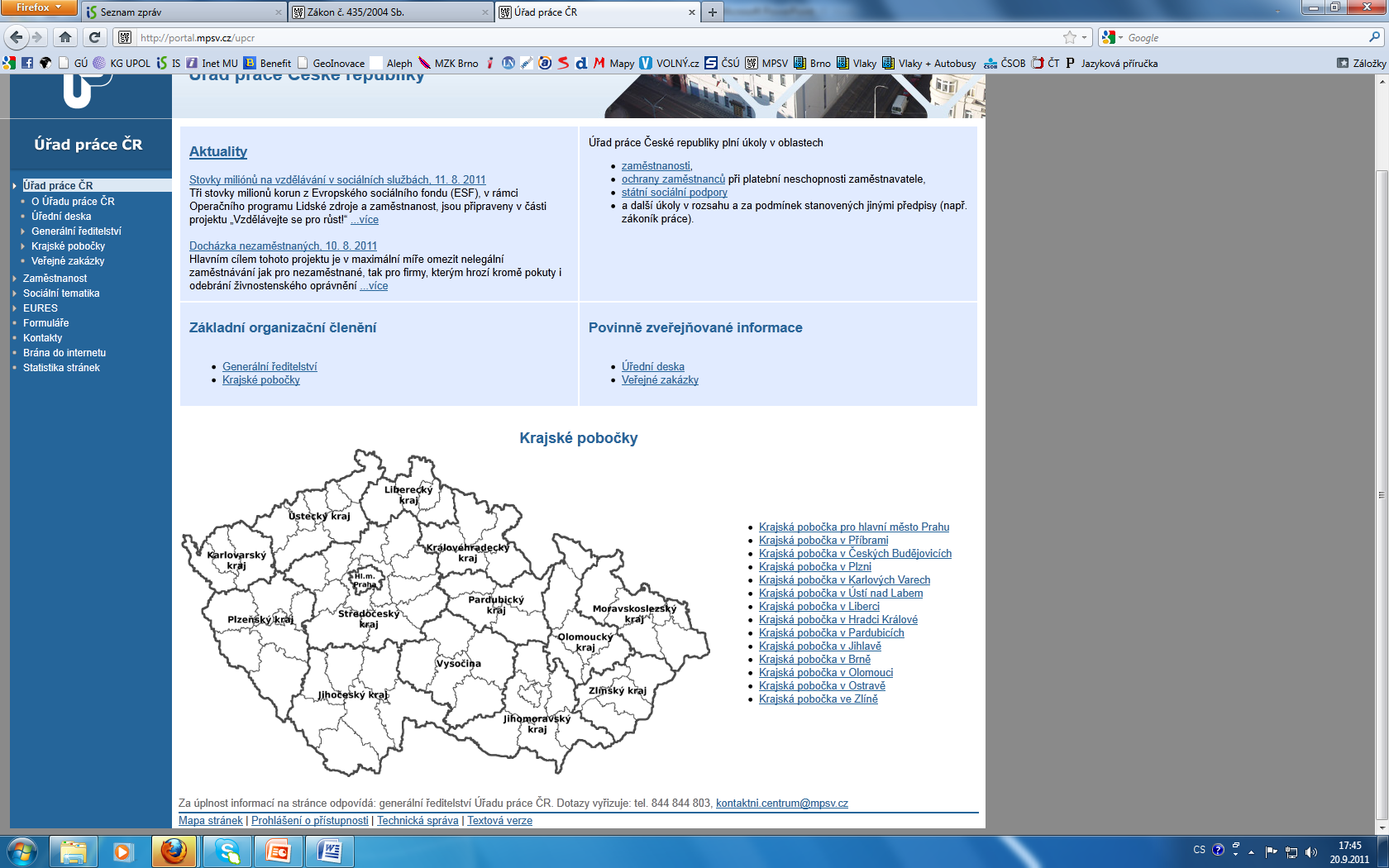 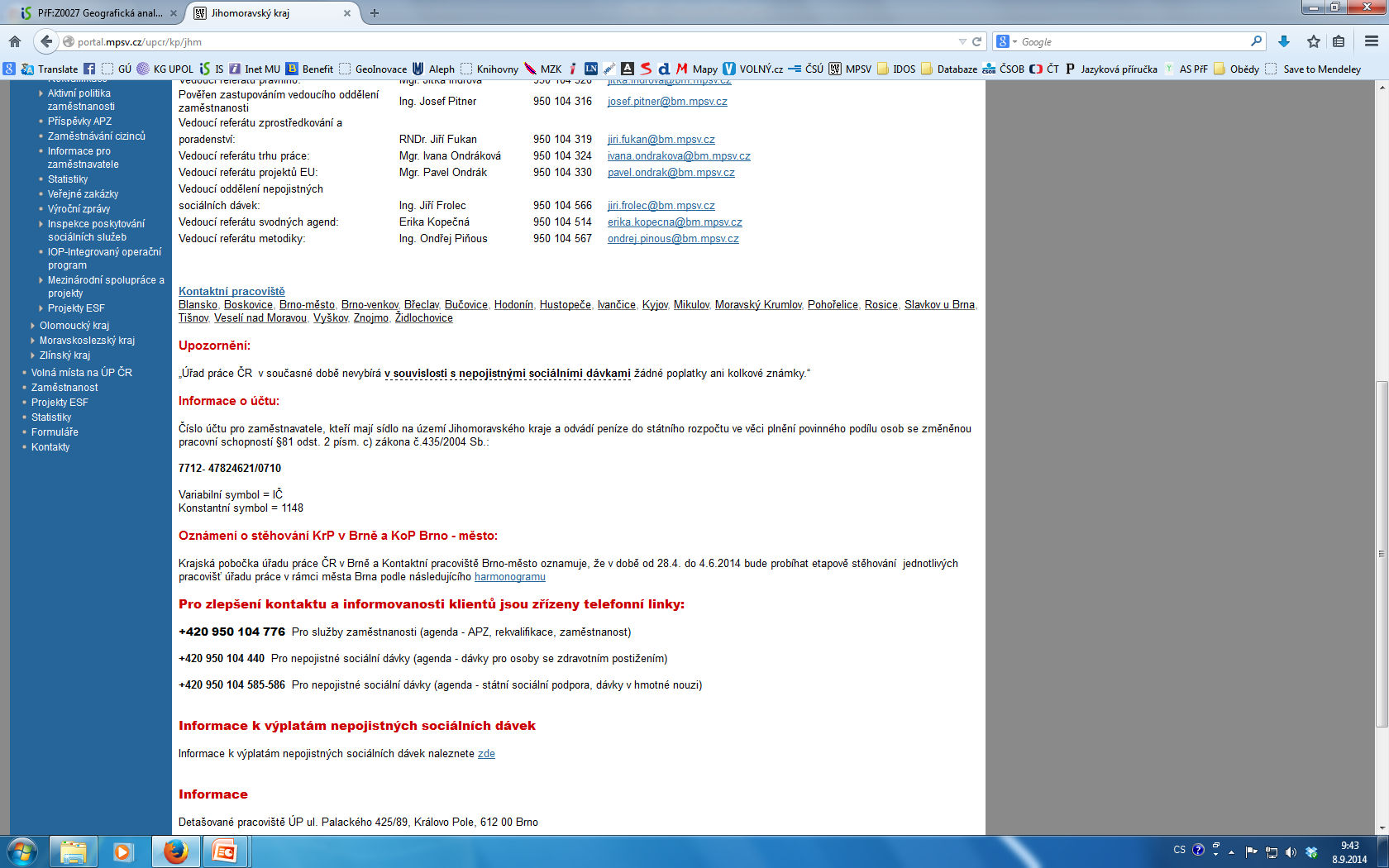 Uchazeč o zaměstnání, evidence
uchazeč o zaměstnání
	= fyzická osoba, která osobně požádá o zprostředkování vhodného zaměstnání krajskou pobočku Úřadu práce, v jejímž územním obvodu má bydliště

evidence uchazečů o zaměstnání


nezaměstnaný x uchazeč o zaměstnání
Z0027 Geografická analýza trhu práce
Zvýšená péče při zprostředkování zaměstnání
zvýšená péče pro uchazeče, kteří ji pro svůj zdravotní stav, věk, péči o dítě nebo z jiných vážných důvodů potřebují

dříve vymezeny tzv. rizikové skupiny:
	a) osoby zdravotně postižené (OZP),
	b) osoby do 25 let, absolventi a mladiství,
	c) osoby nad 50 let,
	d) osoby pečující o dítě do 15 let věku,
	e) dlouhodobě nezaměstnaní (12 měsíců a více).

absolvent = uchazeč do 30 let věku, doba od úspěšného ukončení jeho studia nepřekročila 2 roky
mladistvý = uchazeč ve věku 15 až 18 let
Z0027 Geografická analýza trhu práce
Volná pracovní místa (VPM)
od 1. ledna 2012 novela zákona o zaměstnanosti zrušila povinnost zaměstnavatelů hlásit Úřadu práce ČR volná pracovní místa

	„Zaměstnavatel může oznámit příslušné krajské pobočce Úřadu práce volná pracovní místa a jejich charakteristiku ...“

dopady pro statistiku, praxi a smysl Úřadu práce ČR
	- ukazatel „počet uchazečů o zaměstnání na jedno volné pracovní místo“
Z0027 Geografická analýza trhu práce
Podpora v nezaměstnanosti
nárok má uchazeč, který získal v rozhodném období dobu důchodového pojištění v délce alespoň 12 měsíců
	- tj. pracovní smlouvy, dohody o pracovní činnosti
	- platí i pro studenty

rozhodné období
	- poslední 2 roky před zařazením do evidence uchazečů o zaměstnání

doba poskytování podpory
	a) do 50 let věku	5 měsíců
	b) od 50 do 55 let věku	8 měsíců
	c) nad 55 let věku           11 měsíců

výše podpory
	- stanovena procentní sazbou z průměrného měsíčního čistého výdělku
	- první 2 měsíce 65 %, další dva měsíce 50 % a následně 45 %
	- maximální výše činí 0,58násobek průměrné mzdy (pro rok 2014 – 14 281 Kč)
Z0027 Geografická analýza trhu práce
Zprostředkování zaměstnání agenturami práce
agentura práce musí mít uděleno povolení ke zprostředkování zaměstnanosti od generálního ředitelství Úřadu práce ČR

závazné souhlasné stanovisko musí dát i Ministerstvo vnitra ČR
Z0027 Geografická analýza trhu práce
Zaměstnávání osob se zdravotním postižením
OZP je věnována zvýšená ochrana na trhu práce

chráněné pracovní místo = místo zřízené zaměstnavatelem pro OZP na základě písemné dohody s ÚP ČR, na zřízení těchto míst příspěvky

zaměstnavatelé s více než 25 zaměstnanci v pracovním poměru
	- povinni zaměstnávat OZP minimálně ve výši 4 % na celkovém počtu zaměstnanců

	- pokud toto neplní, existují ještě 2 možnosti:
	a) odebírání výrobků a služeb od zaměstnavatelů s více než 50 % OZP
	b) odvod do státního rozpočtu

	odvod = za každou OZP, kterou by měl zaměstnat, činí 2,5násobek průměrné měsíční mzdy, odvod za rok 2013 – 61 555 Kč (platí 1x ročně vždy do 15. 2. následujícího roku)
Z0027 Geografická analýza trhu práce
Zaměstnávání zaměstnanců ze zahraničí
zákon o zaměstnanosti nepovažuje za cizince občana EU či jeho rodinného příslušníka

cizince lze zaměstnat na základě povolení k zaměstnání, zaměstnanecké karty a modré karty

povolení k zaměstnání 
	- vydává krajská pobočka Úřadu práce ČR
	- nutné mít také povolení na území pobytu ČR

zaměstnanecká karta = jednotné povolení, opravňuje dlouhodobě pobývat na území ČR za účelem zaměstnání

modrá karta = povolení k dlouhodobému pobytu za účelem výkonu zaměstnání vyžadujícího vysokou kvalifikaci

evidence občanů EU a cizinců, resp. občanů EU/EHP + Švýcarska a cizinců
	- Evropský hospodářský prostor (EHP): EU + Island, Lichtenštejnsko a Norsko
Z0027 Geografická analýza trhu práce
Politika zaměstnanosti
aktivní politika zaměstnanosti (APZ)
	= souhrn opatření směřujících k zajištění maximální možné úrovně zaměstnanosti

	nástroje APZ:
	a) rekvalifikace,
	b) investiční pobídky,
	c) veřejně prospěšné práce,
	d) společensky účelná pracovní místa,
	e) překlenovací příspěvek,
	f) příspěvek na zapracování,
	g) příspěvek při přechodu na nový podnikatelský program.

pasivní politika zaměstnanosti
	= zprostředkování zaměstnání uchazečům o práci a hmotné zabezpečení uchazečů o práci
	- podpora v nezaměstnanosti,
	- životní minimum (3 410 Kč),
	- existenční minimum (2 220 Kč).
Z0027 Geografická analýza trhu práce
APZ - rekvalifikace
rekvalifikace
	= získání nové kvalifikace a zvýšení, rozšíření nebo prohloubení dosavadní kvalifikace, včetně jejího udržování a obnovování

podpora při rekvalifikaci

nejčastěji poptávané (prováděné) rekvalifikace
	- počítačové kurzy,
	- kurzy svařování,
	- účetnictví,
	- základy podnikání,
	- řidičské průkazy,
	- kuchař, číšník.
Z0027 Geografická analýza trhu práce
APZ – investiční pobídky
vytváření nových pracovních míst,
rekvalifikace nebo školení nových zaměstnanců.

hmotná podpora poskytována pouze v regionech A, vymezovány pololetně

region A = region s MN nejméně o 50 % vyšší než průměrná MN v ČR

velký podnik:	250 zaměstnanců a více, obrat nad 50 mil. EUR
střední podnik:	50 až 249 zaměstnanců, obrat 10 až 50 mil. EUR
malý podnik:	do 50 zaměstnanců, obrat do 10 mil. EUR
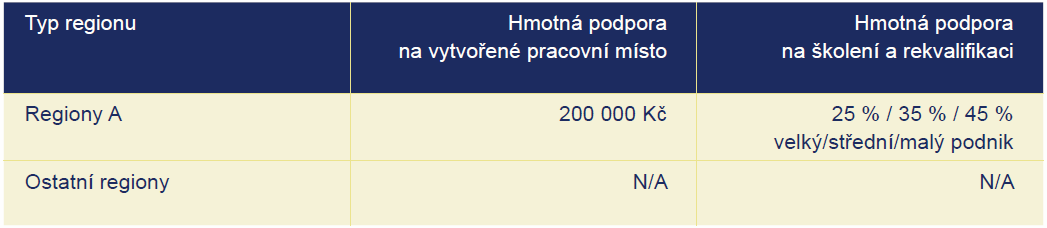 Z0027 Geografická analýza trhu práce
APZ – investiční pobídky
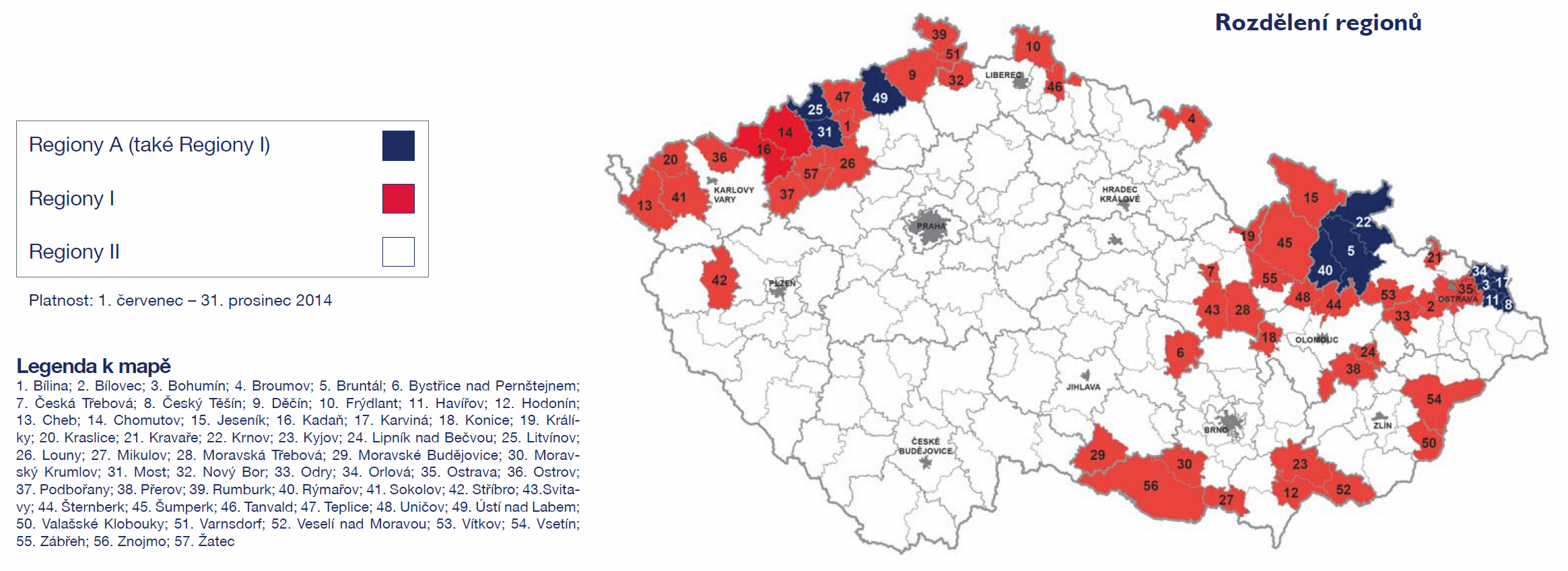 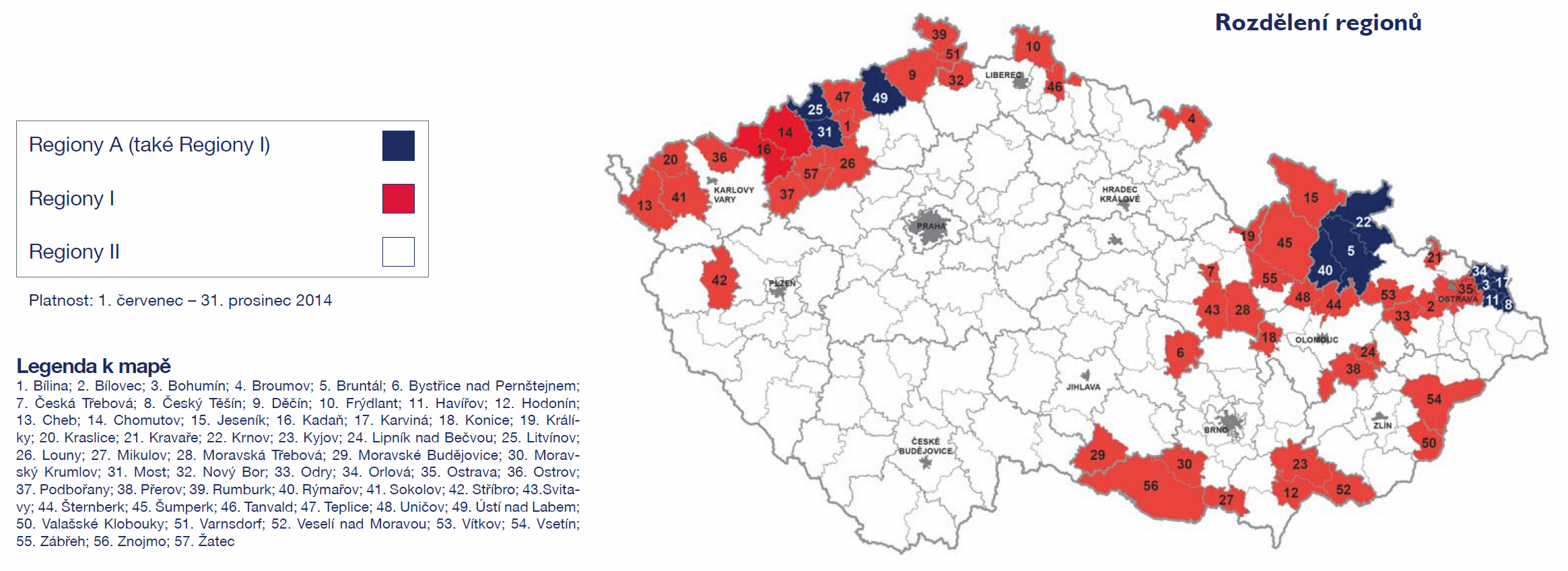 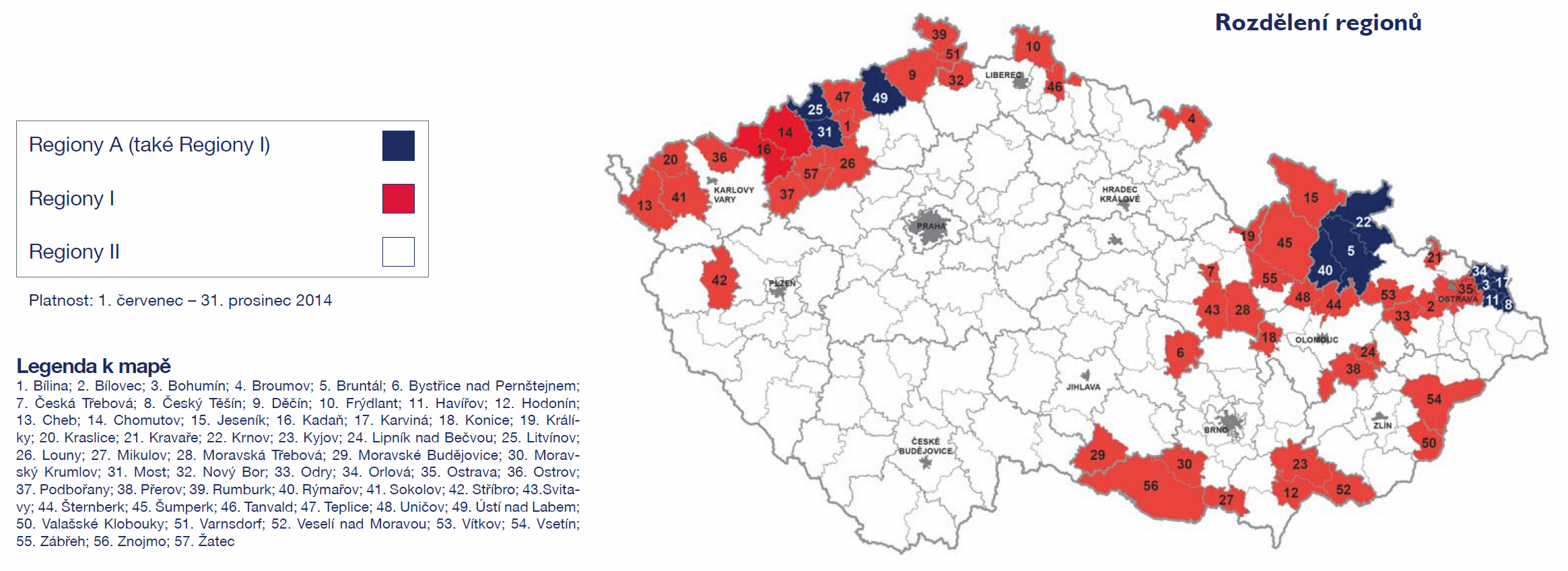 Z0027 Geografická analýza trhu práce
APZ – veřejně prospěšné práce
veřejně prospěšné práce
	= časově omezené pracovní příležitosti spočívající zejména v údržbě veřejných prostranství
	- nejdéle na 12 měsíců po sobě, pak lze opakovat
APZ – společensky účelná pracovní místa
společensky účelná pracovní místa
	= pracovní místa zřízená na základě dohody s ÚP ČR pro uchazeče, kterým nelze zajistit pracovní uplatnění jiným způsobem
	- např.: ženy po mateřské či rodičovské dovolené, osoby s nedostatkem praktických zkušeností, starší osoby, ...
Z0027 Geografická analýza trhu práce
APZ – překlenovací příspěvek
lze poskytnout OSVČ, která přestala být uchazečem o zaměstnání
	- nejdéle na 5 měsíců, max. 0,25 násobek průměrné mzdy (rok 2014 - celkem 30 755 Kč)
APZ – příspěvek na zapracování
určen pro uchazeče, kterému ÚP ČR věnuje zvýšenou péči
	- nejdéle na 3 měsíce, měsíčně max. 1/2 minimální mzdy (rok 2014 – celkem 12 750 Kč)
APZ – příspěvek při přechodu na nový podnikatelský program
pokud zaměstnavatel přechází na nový podnikatelský program a nemůže zaručit plný rozsah pracovní doby 
	- nejdéle na 6 měsíce, měsíčně max. 1/2 minimální mzdy (rok 2014 – celkem 25 500 Kč)
Z0027 Geografická analýza trhu práce
Dětská práce
dítě (pro účely zákona o zaměstnanosti)
	a) osoba mladší 15 let,
	b) osoba starší 15 let, pokud nemá ukončenou povinnou školní docházku, a to až do doby jejího ukončení

může vykonávat uměleckou, kulturní, sportovní a reklamní činnost přiměřenou jeho věku
Z0027 Geografická analýza trhu práce
Pracovní trh
komplex vztahů mezi nabídkou pracovní síly a poptávkou po ní
	
nabídka = demografický potenciál 15 až 64 let modifikovaný sociálními a ekonomickými faktory
	- změna v rozsahu školní docházky (nárůst počtu vysokoškoláků),
	- změna v období odchodu do důchodu,
	- počet žen dobrovolně zůstávajících v domácnosti.

poptávka = rozsah pracovních míst
	- výkonnost ekonomiky,
	- produktivita práce.

	Zvýšení výkonnosti ekonomiky a produktivity práce nemusí nutně vést k nárůstu počtu pracovních míst.
Z0027 Geografická analýza trhu práce
Zaměstnanost, nezaměstnanost
plná (potenciální) zaměstnanost
	- při dané mzdě se poptávané množství práce rovná nabízenému množství práce
	- mohou existovat VPM v rozsahu počtu nezaměstnaných, kteří ale nemají při dané mzdě zájem pracovat
	
přirozená míra nezaměstnanosti
	- odpovídá velikosti nezaměstnanosti při plné zaměstnanosti
	- vzestupný trend v čase
	- patří do ní frikční, krátkodobá strukturální a dobrovolná nezaměstnanost

skutečná míra nezaměstnanosti
	- krátkodobě osciluje kolem přirozené nezaměstnanosti (tj. je nižší i vyšší)

frikční nezaměstnanost
	- dočasná a dobrovolná, souvisí s nutnou dobou na nalezení nového místa
	- např. přechod na lepší místo, hledání nového místa po přestěhování, nástup po škole
	- čím vyšší je podpora v nezaměstnanosti a čím déle je poskytována, tím déle trvá hledání nového místa
Z0027 Geografická analýza trhu práce
Zaměstnanost, nezaměstnanost
strukturální nezaměstnanost
	- důsledek strukturálních změn v ekonomice
	- upadající a expandující odvětví (hornictví, metalurgie vs. autoprůmysl, bankovnictví)
	- mohou existovat regionální nerovnováhy
	- expandující odvětví často produktivnější a s vyšší kvalifikací, nutná rekvalifikace
	
cyklická nezaměstnanost
	- souvisí s hospodářským cyklem, nedobrovolná
	- propad je evidován ve všech odvětvích, není kam přejít

dobrovolná nezaměstnanost
	- volí osoby, které jsou ochotny přijmout práci pouze za vyšší mzdu, než která panuje
	- registrovaní nezaměstnaní (možnost brát podporu a hledat lepší práci)

nedobrovolná nezaměstnanost
	- osoby ochotné pracovat (i za nižší mzdu, než která panuje), ale příležitosti nejsou
	- ekonomické, sociální a psychické problémy
Z0027 Geografická analýza trhu práce